Different  mangoes
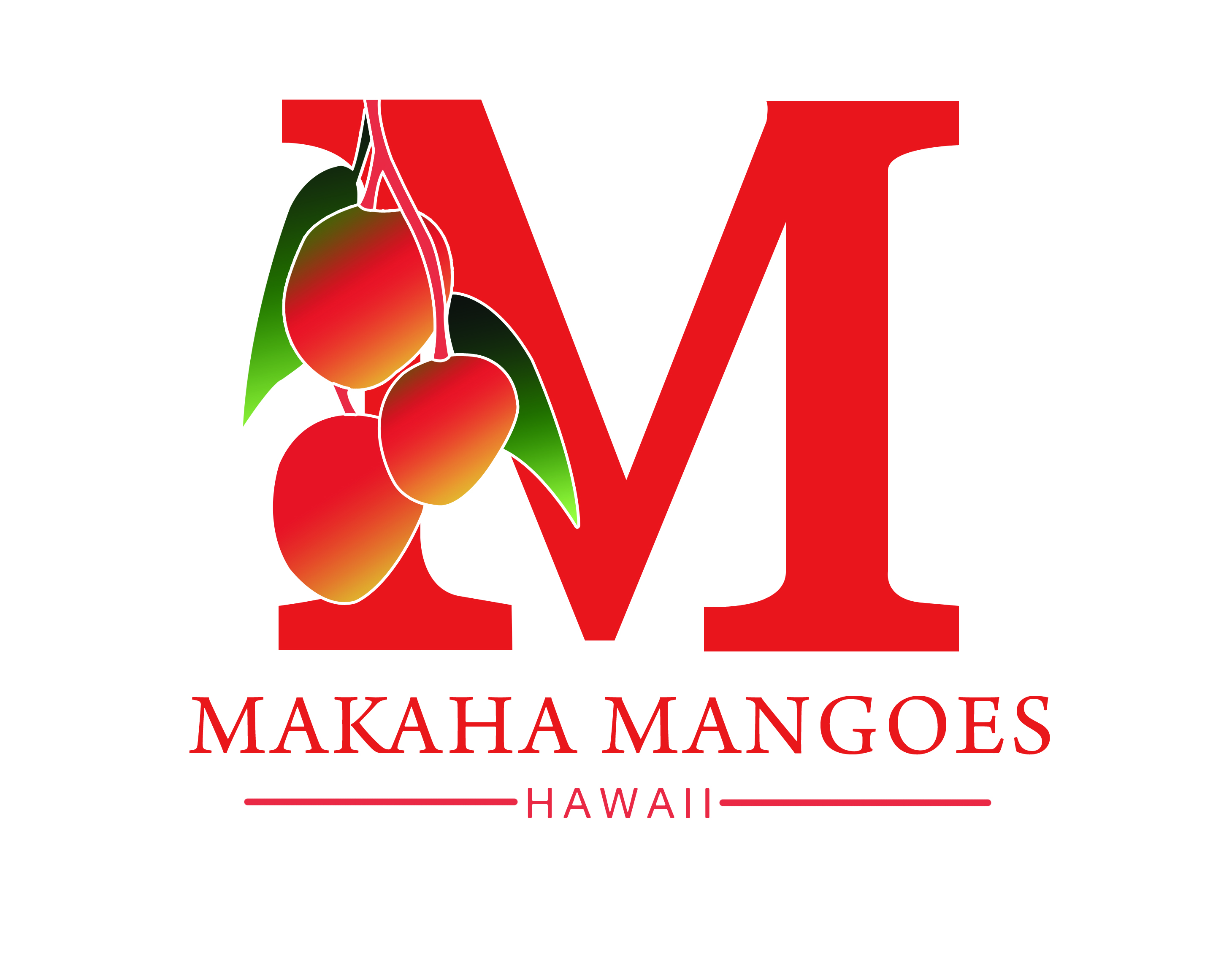 Mark Suiso
MakahaMangoes.com
Hawaii Tropical Fruit  Growerswww. HTFG.org
No mather your place of birth, culture of color of your skin…there is a mango you hold closest to your heart.
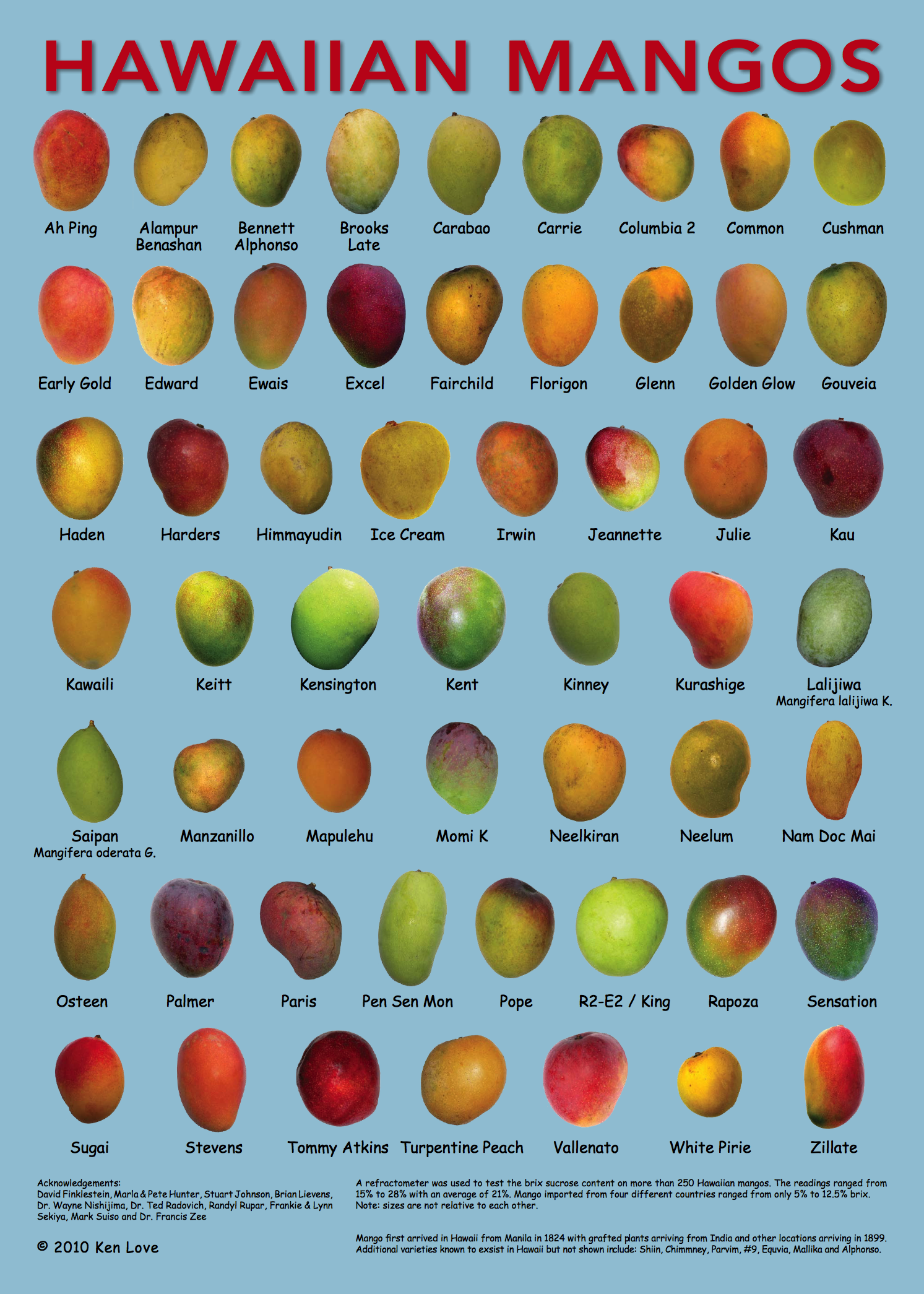 Local Mango
Key Factors
There are three key factors to successful fruit trees
Variety
Environment
Management
Factor 1
Plant Variety-
Origin of  variety- Tropics or Sub tropics or Temperate …         Hawaii,  Florida, Australia, India…
Fruiting  season-spring,  early summer,  late summer...
Dwarf,  full size
Taste
Use of  tree- shade, home  use,  comercial,  multi use...
Disease resistance
Other  fruit  character
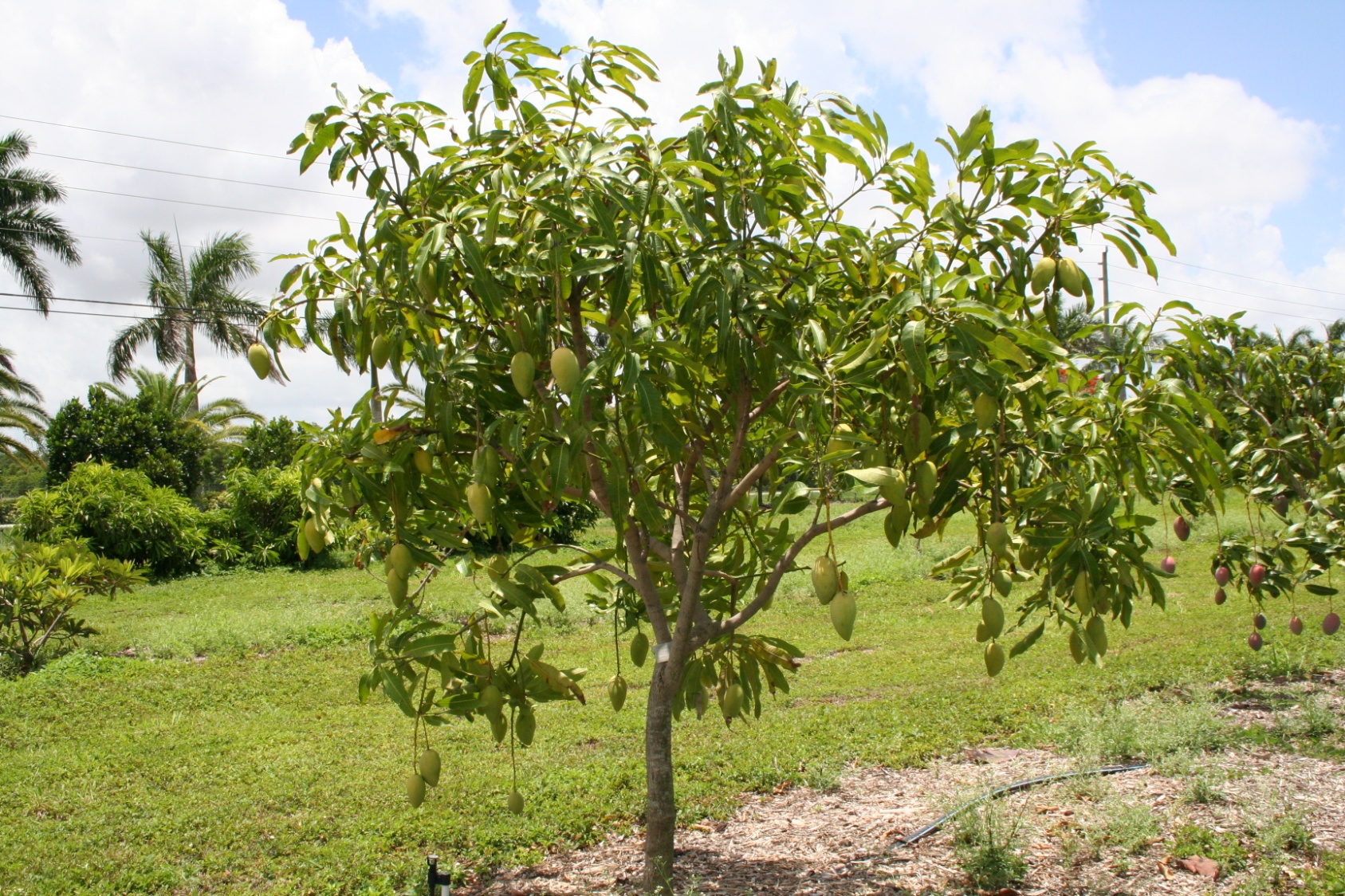 Trend  toward  smaller  trees
Personal  preferences
Early season (April-June), blooms at Thanksgiving 
Multiple crop, productive, tolerant of disease, easy to grow, semi-dwarf and drought resistance…
Mango  chart  from web site
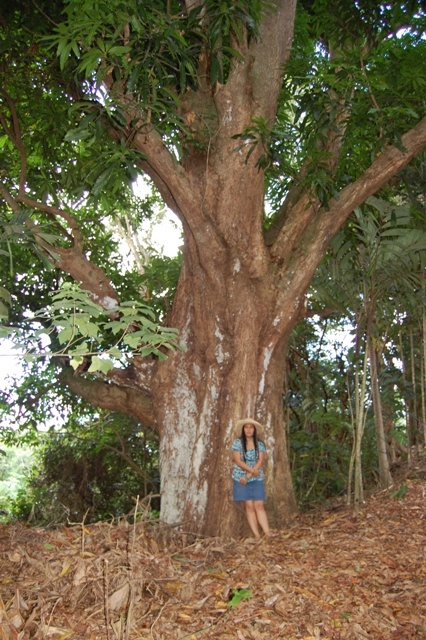 Dwarf cultivars have an advantage: 15 year old ‘Cogshall’
Factor  2
Growing environment/  micro environment
Sun  exposure
Elevation/  temperature
Wind  exposure
Humidity
Space available
Water
Soil type
Flavor is an issue for mangoDepends of the soil type, nutritional status of the tree, other climatic factors
Goa
Soil web  app
http://nrcs.usda.gov/
A project  of  NRCS- National Resources Conservation Service  and  Univ. of  California Davis. 
Free  App-  look up  Soil Web in your App store.
Tap “get soil data”  for detail of in current  location
Use this  along  with other  climate data   to make  a  short  list  of  probable  crop.
Creates  Better soil area-  use raise  bed
Or container
Factor  3
Management-  You
 Plant  density
Prune/ replace
Irrigate
Disease-  plant  doctor  ap --Scot  Nelson-
Top  work/ …   espalier
Harvest timing and  method
Post  harvest- ripen, cooling…
use of  fruit
fertilize
soil/tissue  test
 Keep  learning  from experience, research  and  others